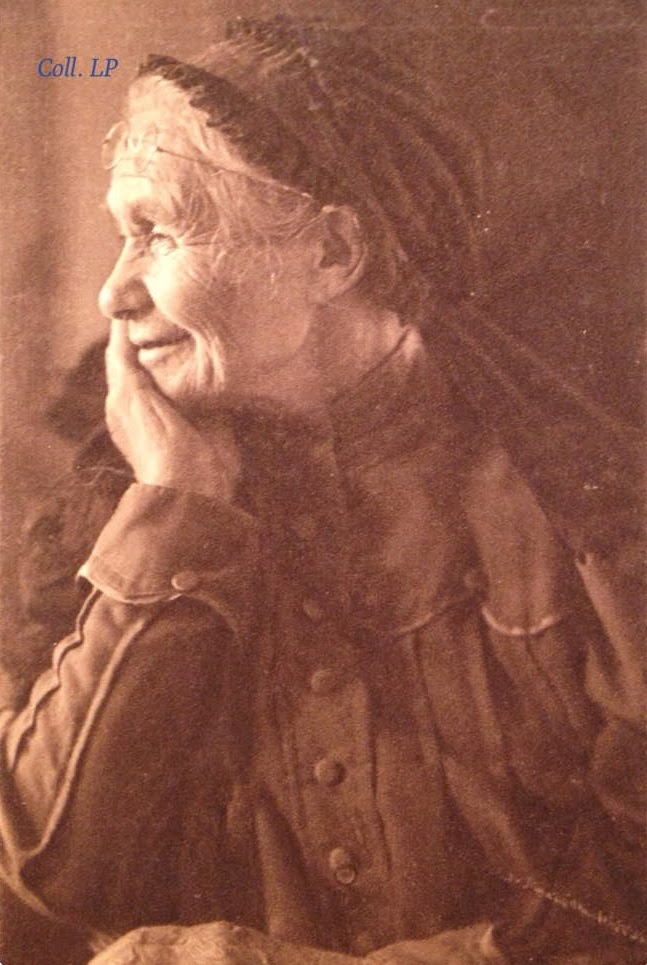 “…his mother and mine.”
Romans 16:13
INTRODUCTION
The Bible gives us many examples of God- fearing mothers.
INTRODUCTION
The Bible gives us many examples of God- fearing mothers.
God created a position in the family that is pivotal in importance for the raising of godly people
He gave this responsibility to mothers
INTRODUCTION
The Bible gives us many examples of God- fearing mothers.
God created a position in the family that is pivotal in importance for the raising of godly people
He gave this responsibility to mothers
Often paradoxical
Exalted-yet lowly
Important goals-yet often menial
Authoritative-yet looked down upon by society
INTRODUCTION
Many of us take (or took) our mothers for granted
Many don’t realize until too late what God tells us in His word – that a godly mother is a blessing
INTRODUCTION
Many of us take (or took) our mothers for granted
Many don’t realize until too late what God tells us in His word – that a godly mother is a blessing
Today, we will focus on some mothers in the Scriptures
Although they don’t do it for the praise, let them know how much you appreciate them
Romans 16:13
Context: End of epistle – greetings
In our culture – greetings are at the beginning
Romans 16:13
Context: End of epistle – greetings
In our culture – greetings are at the beginning
Who are these people?
V5 – How did Epaenetus get to be the first convert?
V6 – Which Mary?
V7 – How are Andronicus and Junias “outstanding…”
V8 – How is Ampliatus Paul’s beloved?
V9 – Urbanus (fellow worker)? Stachys (beloved)?
V10 – Apelles (approved)? Household of Aristobulus?
V11 – Herodion (kinsman)? Household of Narcissus?
V12 – Tryphaena & Tryphosa? Persis (beloved)?
Romans 16:13
“Greet Rufus, a choice man in the Lord, 
Common name among slaves
Mark 15:21 – son of Simon of Cyrene (?)
Alexander?
Romans 16:13
“Greet Rufus, a choice man in the Lord, 
Common name among slaves
Mark 15:21 – son of Simon of Cyrene (?)
Alexander?
…also his mother and mine.”
What events caused Paul to say this?
How did she serve him/protect him/care for him?
The bond must have been strong
He says it of no one else
Mary
Luke 1:26-32
Mary
Luke 1:26-32
Often elevated to be equal, or even ABOVE, God
Called the “Mother of God”
Mary
Luke 1:26-32
Often elevated to be equal, or even ABOVE, God
Called the “Mother of God”
While these are religious errors, there is scriptural authority for considering Mary as a great woman of the Bible
Mary
She was steadfast in her faith
Mary
She was steadfast in her faith
Named Him Jesus
Had Him circumcised
Presented Him in the temple with the offering
Mary
She was steadfast in her faith
Named Him Jesus
Had Him circumcised
Presented Him in the temple with the offering
Feast of the Passover yearly
Treasured events in her heart
Mary
She was steadfast in her faith
Named Him Jesus
Had Him circumcised
Presented Him in the temple with the offering
Feast of the Passover yearly
Treasured events in her heart
Went to Egypt to protect her baby
She was at the cross
Lois, Eunice
2 Timothy 1:5-7
Lois, Eunice
2 Timothy 1:5-7
Timothy was a great help to Paul
He was faithful to God and was growing to be a gospel preacher
Lois, Eunice
2 Timothy 1:5-7
Timothy was a great help to Paul
He was faithful to God and was growing to be a gospel preacher
His love of the truth was instilled in him by his mother and grandmother
While our faith must be our own, the love of God can be shared with our children and received from our parents
Hannah
1 Samuel 1
Hannah was barren
Hannah
1 Samuel 1
Hannah was barren
However, she did not blame, or stop worshipping, God
She was persistent in her prayers and petitions
Hannah
1 Samuel 1
Hannah was barren
However, she did not blame, or stop worshipping, God
She was persistent in her prayers and petitions
She dedicated her son to the Lord, literally
She was still supportive of him
Jochebed
Exodus 2
God’s laws are above civil laws
Jochebed
Exodus 2
God’s laws are above civil laws
Only God could arrange for her to protect her son, teach and care for him, and get paid for it – right under Pharaoh’s nose
Jochebed
Exodus 2
God’s laws are above civil laws
Only God could arrange for her to protect her son, teach and care for him, and get paid for it – right under Pharaoh’s nose
She taught him to love God’s people
Hebrews 11:23-25
CONCLUSION
The closest thing on earth to God’s love is a mother’s love
God chose a special mother for His Son
The Bible is filled with examples of mothers who loved God and lived godly lives
Naomi, Ruth, etc.
These will be covered in future lessons
Are YOU a Christian?
Hear
Believe
Repent
Confess
Be Baptized
Continue Faithfully
Romans 10:17
Mark 16:16
Acts 2:38
Acts 22:16
Mark 16:16
Hebrews 10:38